Федеральный государственное бюджетное образовательное учреждение высшего образования 
«Красноярский государственный медицинский университет
 им. профессора В.Ф.Войно-Ясенецкого» Минздрава России
Название
ФИО
направление, 
область, 
приоритетное направление 
критическая технология
Красноярск 2017 г.
Цель и проблема, которую предлагаете решить
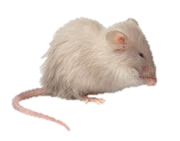 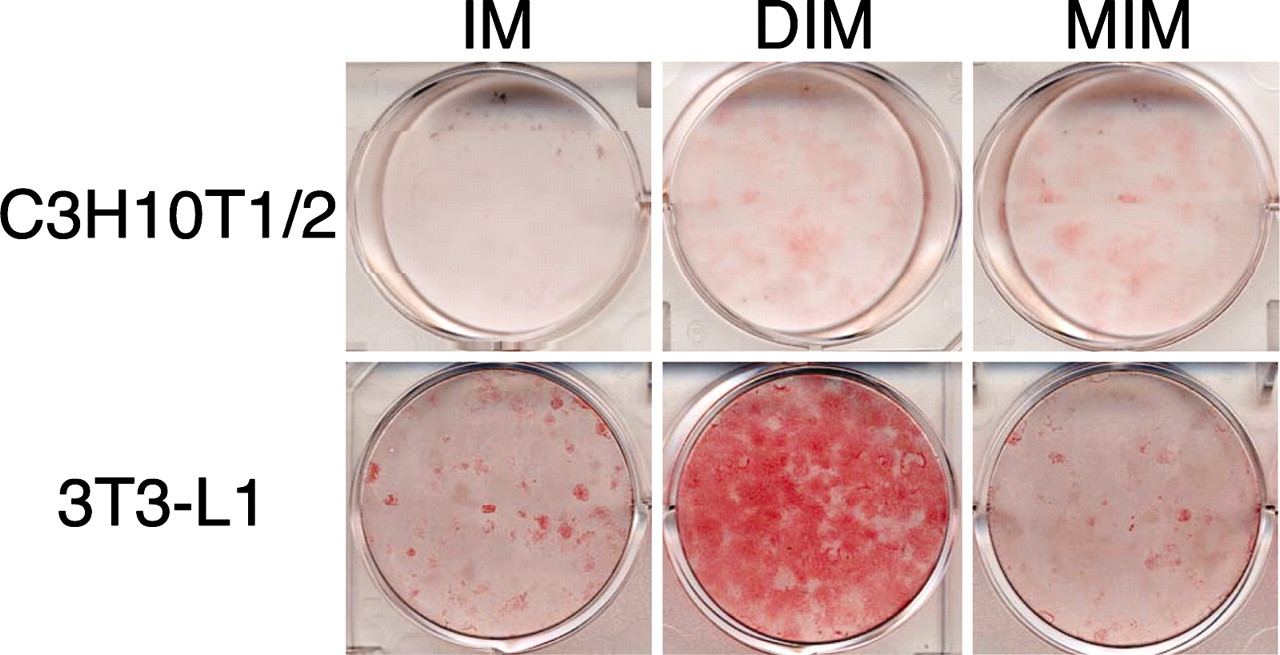 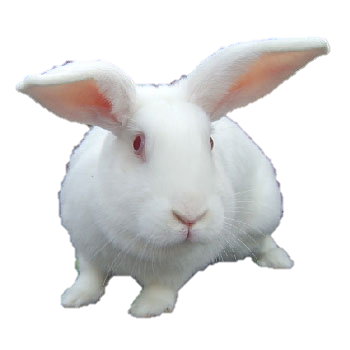 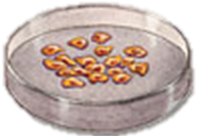 Как пример Модели in vivo на лабораторных животных (что есть)
Как пример Монослойные клеточные модели in vitro (что предлагаем)
Используйте четкие, лаконичные фразы, инфографику, схемы, фото и т.д.
Как пример 
Модели, которые заменяют животные модели (заключение)
Проблема, Решение, которое вы предлагаете и Возможности (могут быть на одном или нескольких слайдах)
Схемы
Возможные области применения
Перечень, т.е. 1…, 2…, 3…
 или картинки
Картинки/фото
Можете указать возможных потребителей
Например 
Япония…, 
Европа…
Технология (описание вашей идеи более подробно, если хотите)
Новизна проекта (заключается)
.
.
.
.
.
Патенты, рац.предложения, технология… (укажите названия и регистрационные номера)
Конкуренция
Анализ конкурентной среды (Кто и где является конкурентом)

Можете указать конкурентов и их продукцию (схемы, рисунки, таблица, как угодно)

Конкурентные преимущества предлагаемого решения
Рынок (востребованность на рынке)
Бизнес-модель и План по вехам и бюджет
Распишите по пунктам (времени и затратам) вашу работу с указанием планов на дальнейшее), можете указать и экономические состовляющие
Команда
Опишите, что уже делали (например)
Проведены исследования в области …, 
Разработан метод …,
Созданы протоколы…, патенты…, модели,
Внедрены методы…,
Вместе играем в автоквест, пейнтбол, прыгаем с парашютом.
ФИО, чем занимается, роль в проекте, личные качества и достижения.
ФИО, чем занимается, роль в проекте, личные качества и достижения.
ФИО, чем занимается, роль в проекте, личные качества и достижения.
В команде есть химики, бизнесмены, организаторы, специалисты, бухгалтер, инженеры (пишите то, что есть)
Благодарю за внимание!